Кинезиология. Совершенствование речевой функции, познавательной и эмоционально-волевой сфер у детей  с ограниченными возможностями здоровья старшего дошкольного возраста.
Составили:
учитель-логопед Ю.А. Подлеснова
учитель-дефектолог Ю.Н. Карпычева
педагог-психолог Е.Г. Галкина
Кинезиология – наука о развитии умственных способностей и физического здоровья через определённые двигательные упражнения. Эти упражнения позволяют сформировать новые нейронные связи и улучшить межполушарное взаимодействие, которое является основой развития интеллекта.
Задачи кинезиологии:
- Развивать межполушарное взаимодействие;
 Развивать мелкую моторику;
 Развивать координацию обеих рук и зрительно-двигательную   координацию;
 Развивать познавательные процессы и функции: восприятие, внимание, память, мышление;
 Способствовать повышению устойчивости и концентрации внимания.
Динамический анализ
Коррекционно-развивающая работа с использованием методов кинезиологии проводилась у детей с ограниченными возможностями здоровья, имеющими тяжелые нарушения речевого развития.
Комплексный
подход
Психолог
Логопед
Дефектолог
Алгоритм работы
Логопед закрепляет упражнение на речевом материале, сочетает  с артикуляторной гимнастикой
Психолог вводит упражнение
Дефектолог отрабатывает упражнение в работе по развитию когнитивных функций
Кинезиологические упражнения
Кинезиологические упражнения
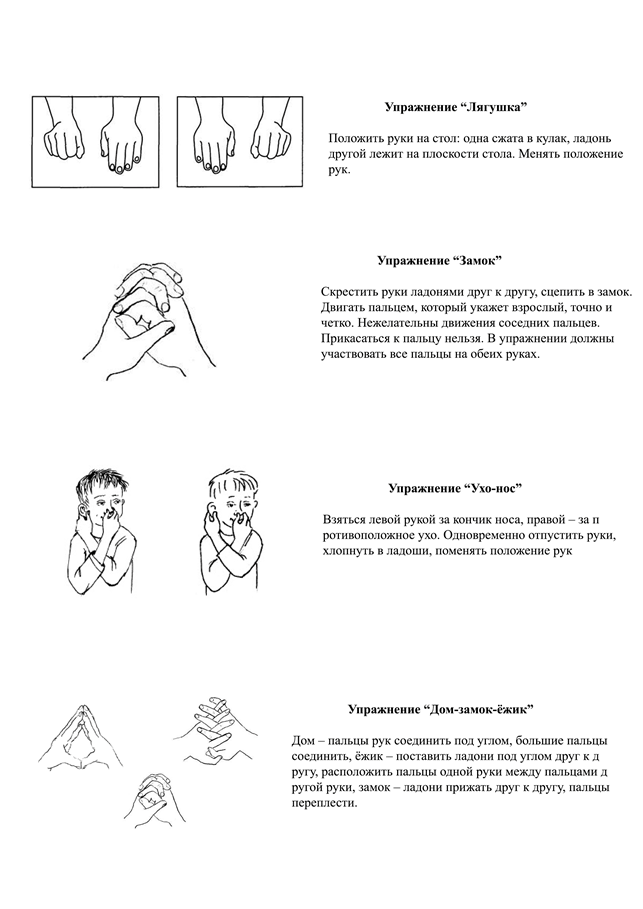 Кинезиологические упражнения
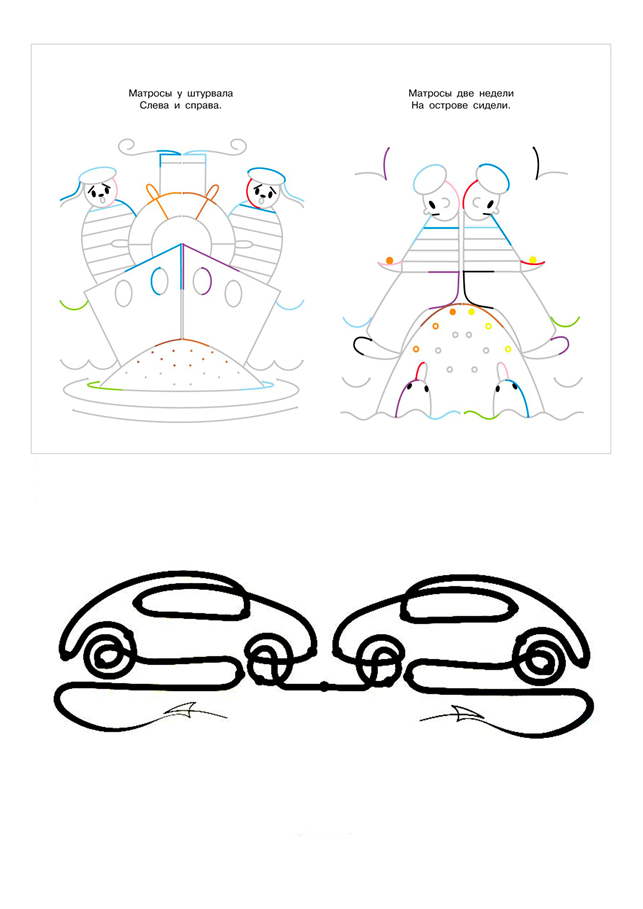 Кинезиологические упражнения
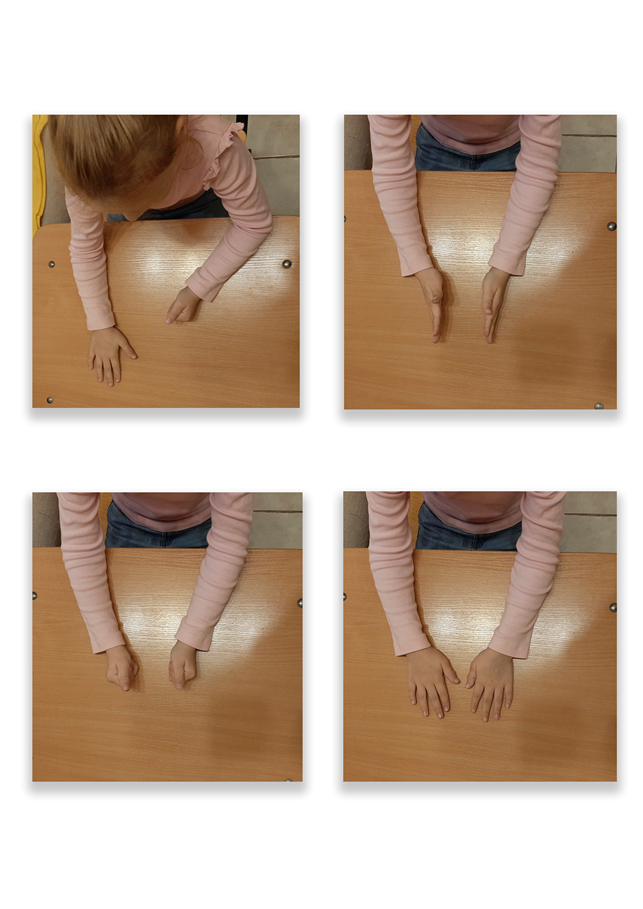 Кинезиологические упражнения
Система оценки достижений
Оценка достижений результатов обучения проводится педагогом-психологом, и состоит из анализа данных включённого наблюдения, качественной оценки выполненных заданий, результатов диагностического обследования детей и анкетирования родителей (законных представителей)
Результаты работы
В результате успешного освоения кинезиологических упражнений у ребёнка повышается устойчивость и концентрация внимания, уровень познавательных процессов, стабилизируется психоэмоциональное состояние, расширяется словарный запас и вариативность использования грамматических категорий, улучшается координация движений, нормализуется деятельность артикуляторного аппарата.
Спасибо за внимание!